Adjusting to the New Reality:The sudden shift to online education for a pre-sessional course
James Lamont
International Pathways College, University of York
Overview
The International Pathways College at the University of York holds 20-week, 15-week, and 10-week pre-sessional programmes.
2020 was the first year to move pre-sessional courses fully online. Like many centres, this was quite sudden
I decided to research how teachers were reacting to the sudden shift to online teaching.
Aims of the Study
Investigate how teachers were responding to the sudden shift to online teaching
Find out more about changes to the teacher’s role in an out of the classroom
Discern useful lessons for teaching practice and further research opportunities
Methods
Initial questionnaire, to determine participants’ experiences, interests, and willingness to participate. 
Focus group discussions, with an aim to encourage free discussion and debate among participants.
Follow-up interviews for those unable to attend the focus groups.
Methods (cont’d)
Sample size: 8 teachers at International Pathways College

Experience range: all with over 5 years’ experience teaching, but 75% with little online teaching experience
Results: Overview
Teachers encountered some difficulty adjusting to the technical aspects of online teaching.
Participants explored new teaching skills and adapted their classroom management accordingly.
Participants reported missing the emotional connection with students in a classroom.
Results 1: Technical Issues
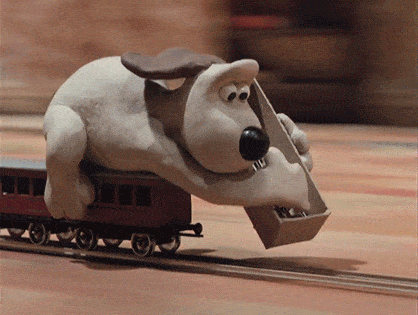 Aardman.com
Results 1: Technical Issues
Sudden shift pushed teachers to adapt quickly.
‘It felt like we were laying the track as the train was coming!’
Issues with poor connection: ejection of students and teachers
 → improved by changing platform
Mitigated by support and cooperation from colleagues and coordinators and a proactive peer observation system.
Results 2: Classroom Management
Teaching online requires different skills to teaching in a classroom (see Compton 2009, Hampel and Stickler 2007)
Lack of shared space → teachers pushed to alter established methods
E.g giving and checking instructions: use of polls and increased use of visual instructions as well as aural – PPT slides, chat boxes. Using additional opportunities granted by new online medium.
Room for further research: changes to instructions/checking online; how online teachers grow and develop over time.
Results 3: Emotional Feedback Online
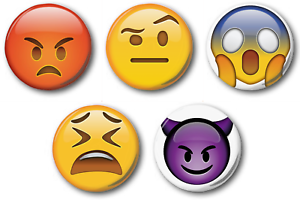 Ebay.co.uk
Results 3: Emotional Feedback Online
Feedback not just words - tone, expression etc. important for understanding
Use of emojis to combat this. Smiley face shows student receiving guidance and advice rather than scolding
Example of teachers ‘facilitating communicative competence’ online (Hampel and Stickler 2007).
Highlighted ‘amazing’ classroom bonding and rapport, despite lack of physical closeness.
Conclusions
Overall responses from participants was positive and enthusiastic. 90% positive experience. General acceptance that online education is here to stay. ‘Inevitable’
Is it really inevitable? 
Participants ready for more online teaching - but is this the direction we want our industry to move in? (see Zuboff 2019)
Potential for further research in how teachers are providing emotional support and helping students to build rapport in online classes.
References
Zuboff, S. (2019) The Age of Surveillance Capitalism Profile Books UK.Compton, L. (2009). Preparing language teachers to teach language online: a look at skills, roles and responsibilities Computer Assisted Language Learning,22:1, 73-99Hampel, R. & Stickler, U. (2007) New skills for new classrooms: Training tutors to teach languages online Computer Assisted Language Learning, 18:4, 311-326Contact: james.lamont@york.ac.uk